Благоустройство прилегающей территории к объекту здравоохранения.
Алма-Атинская, д. 6,К . 1
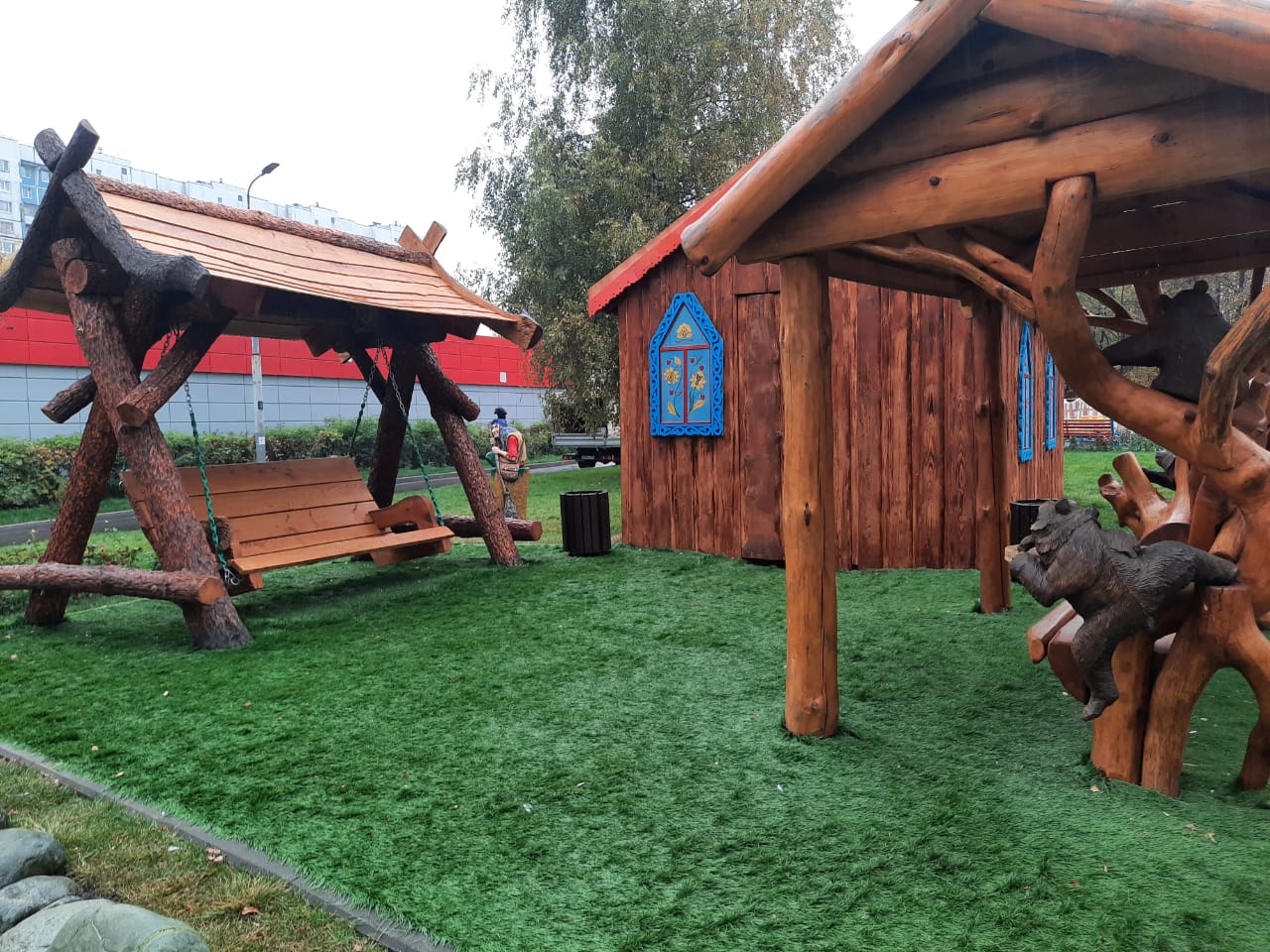 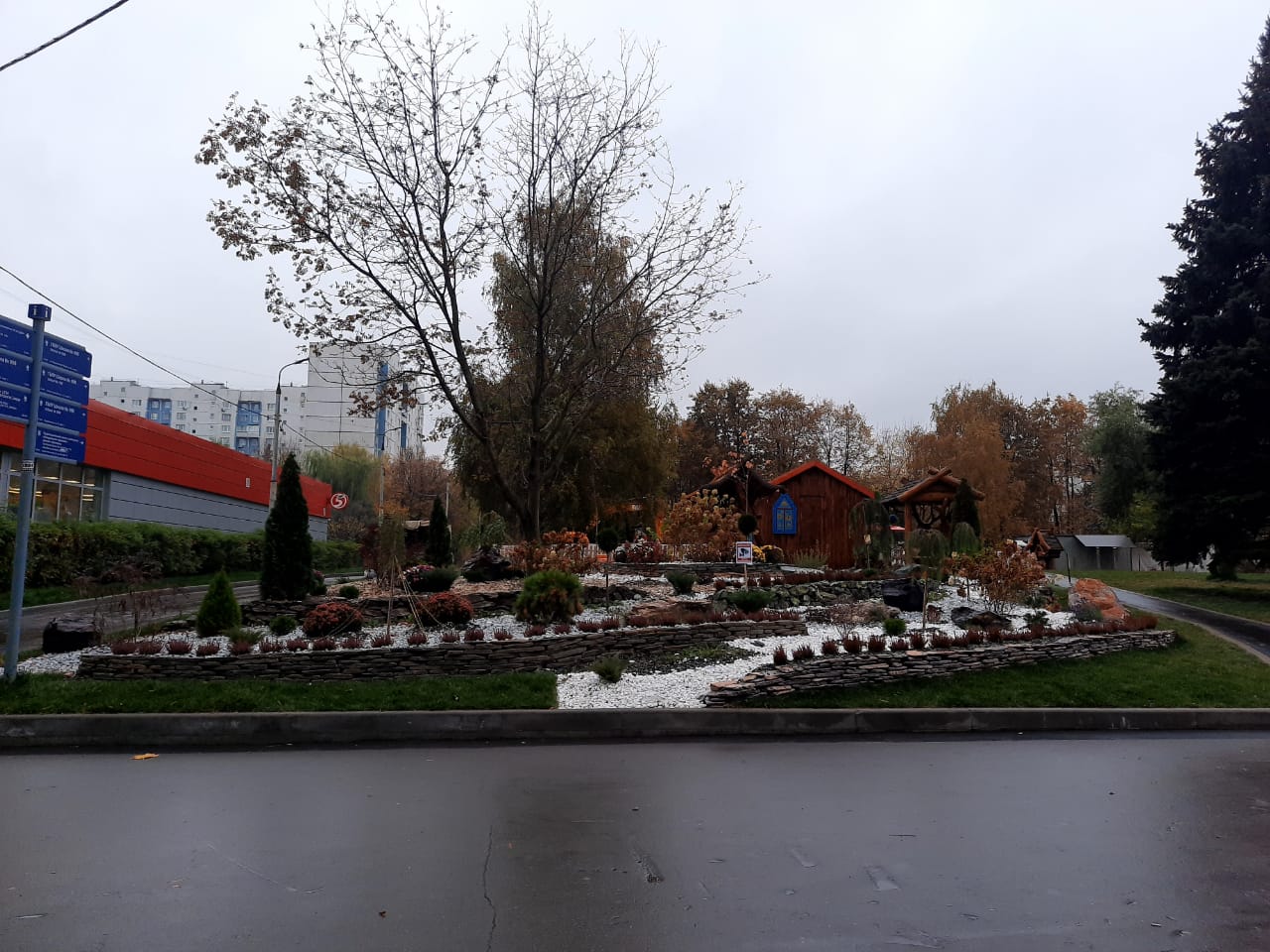 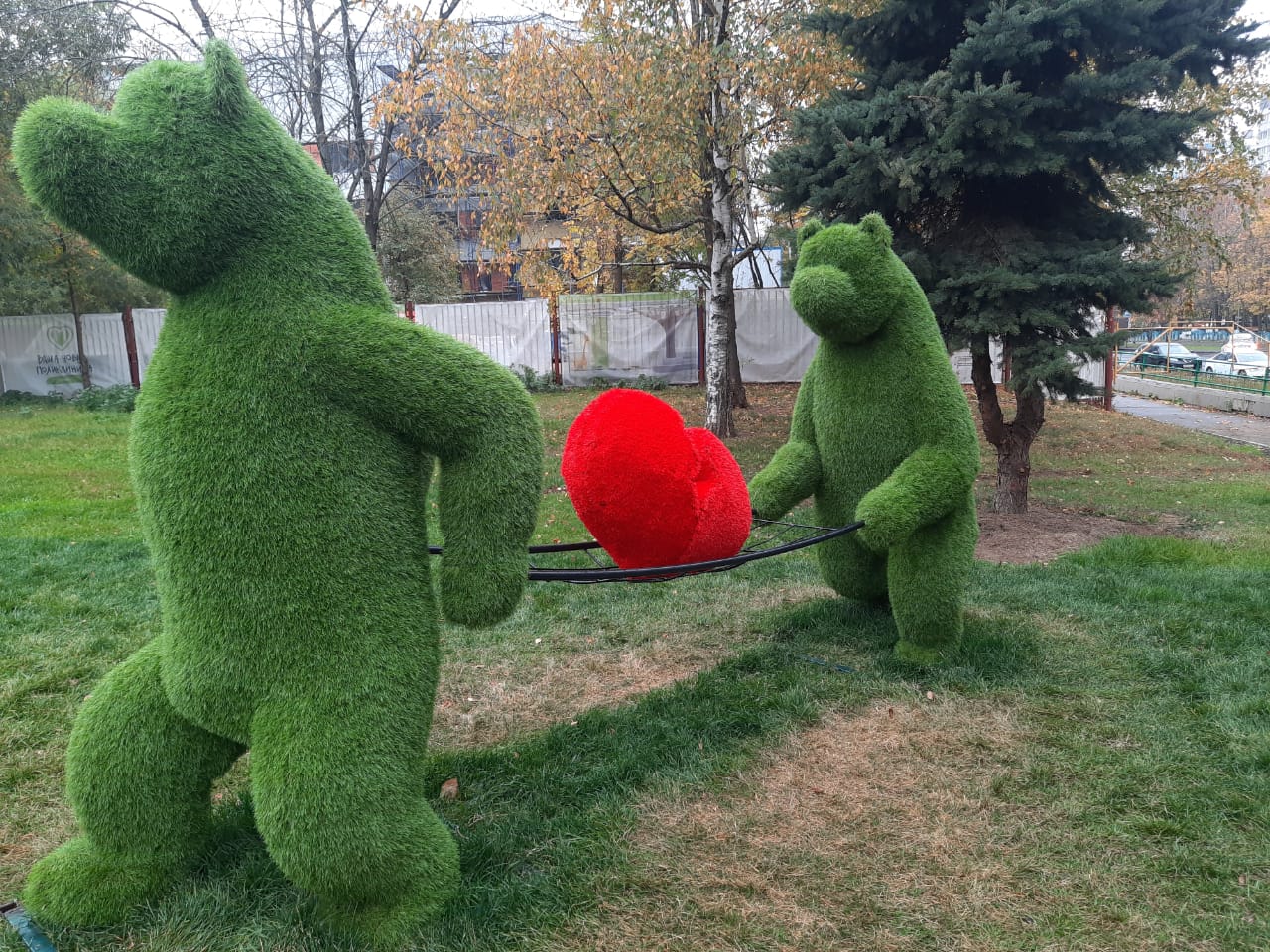 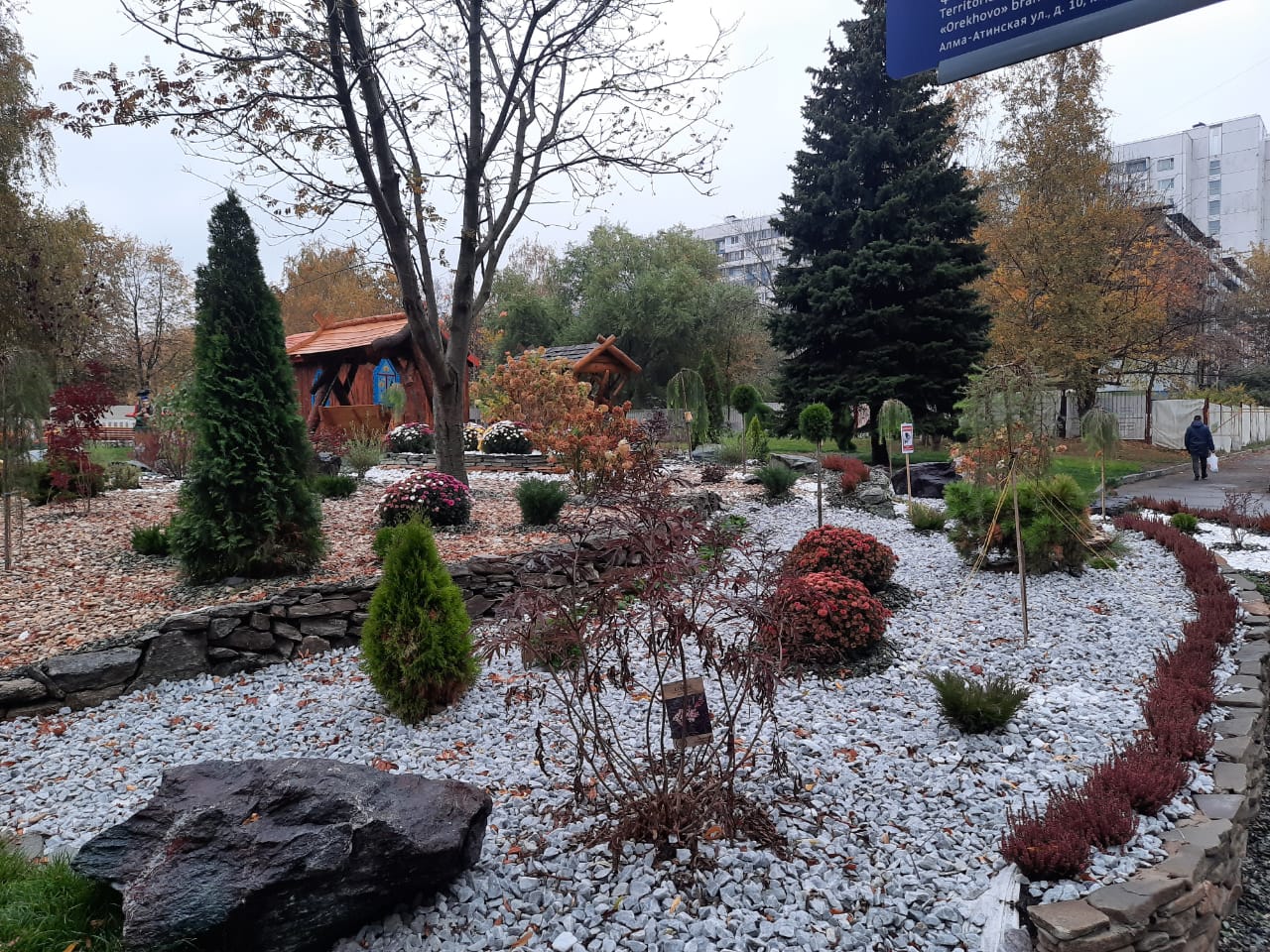 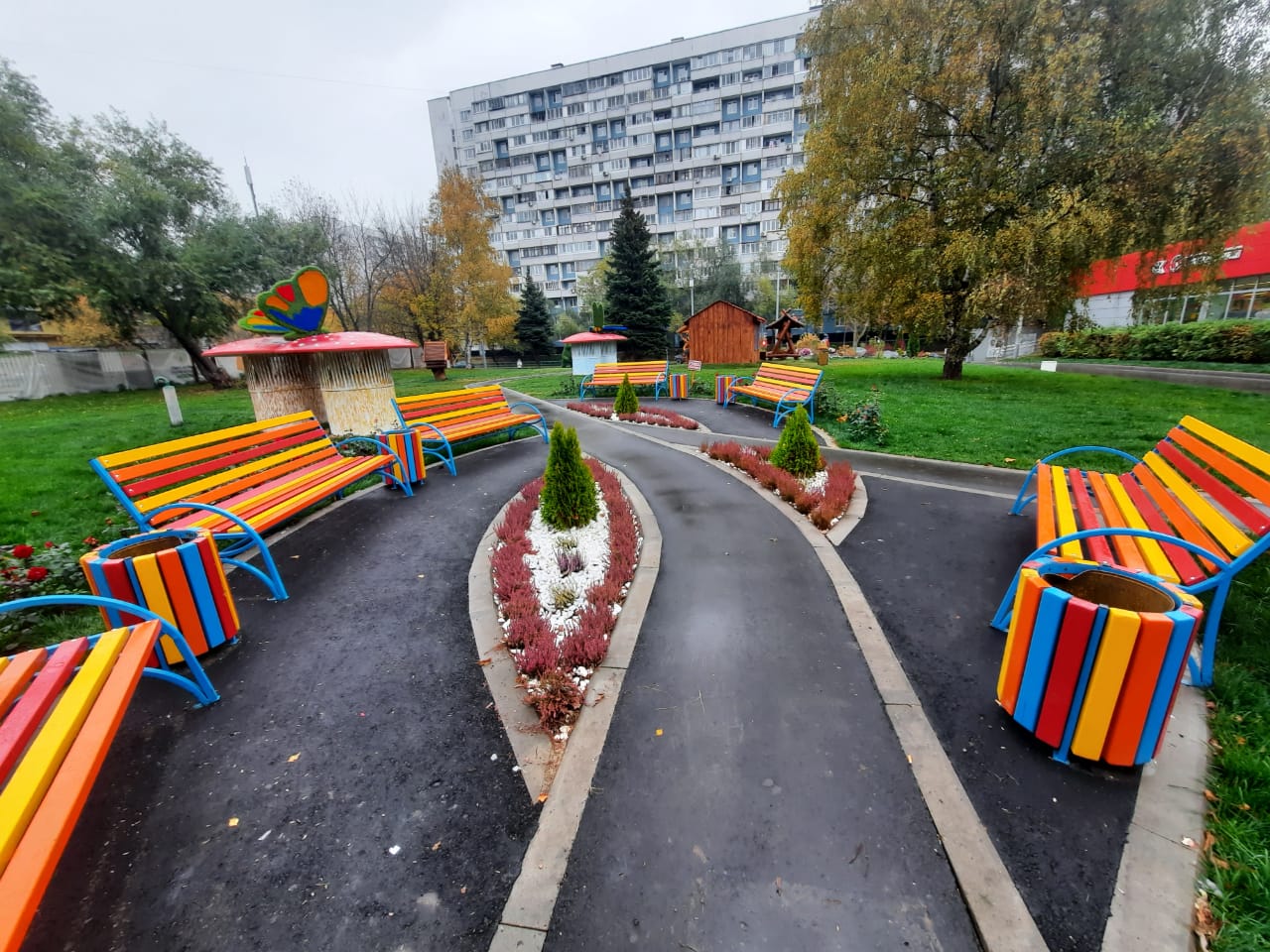 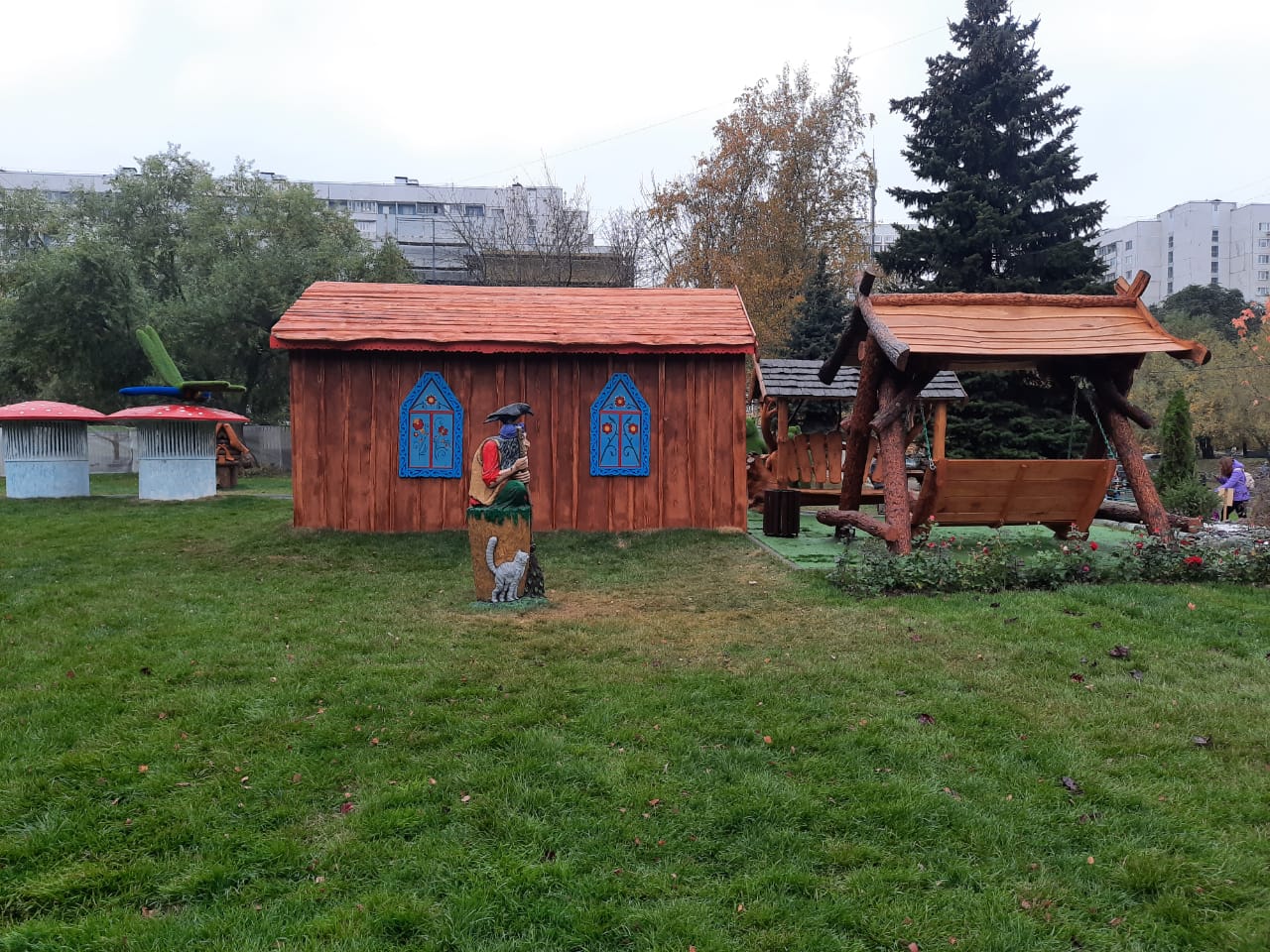 Капитальный ремонт асфальтобетонного покрытия парковки
Ключевая, д. 22, к. 1 (напротив)
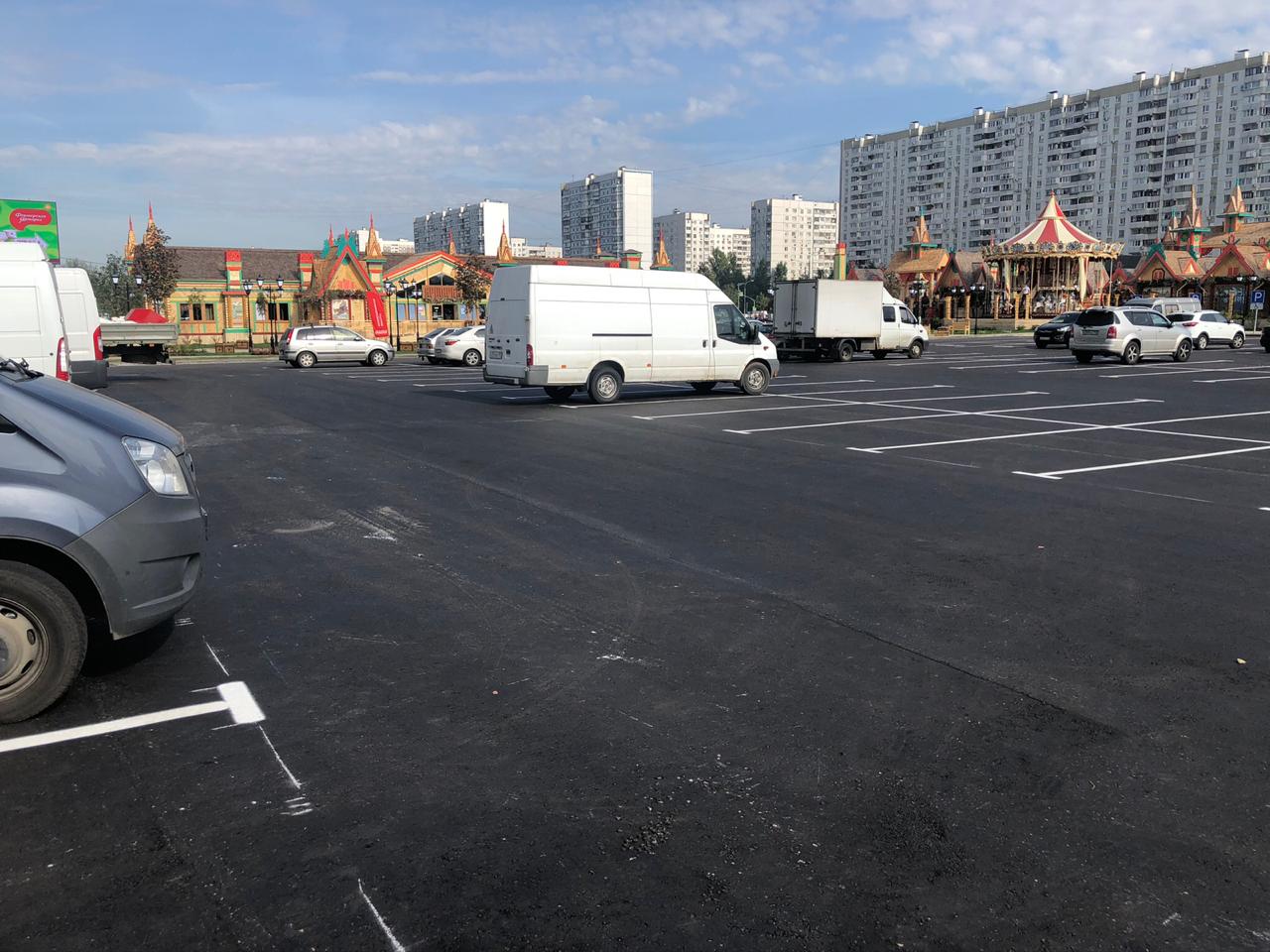 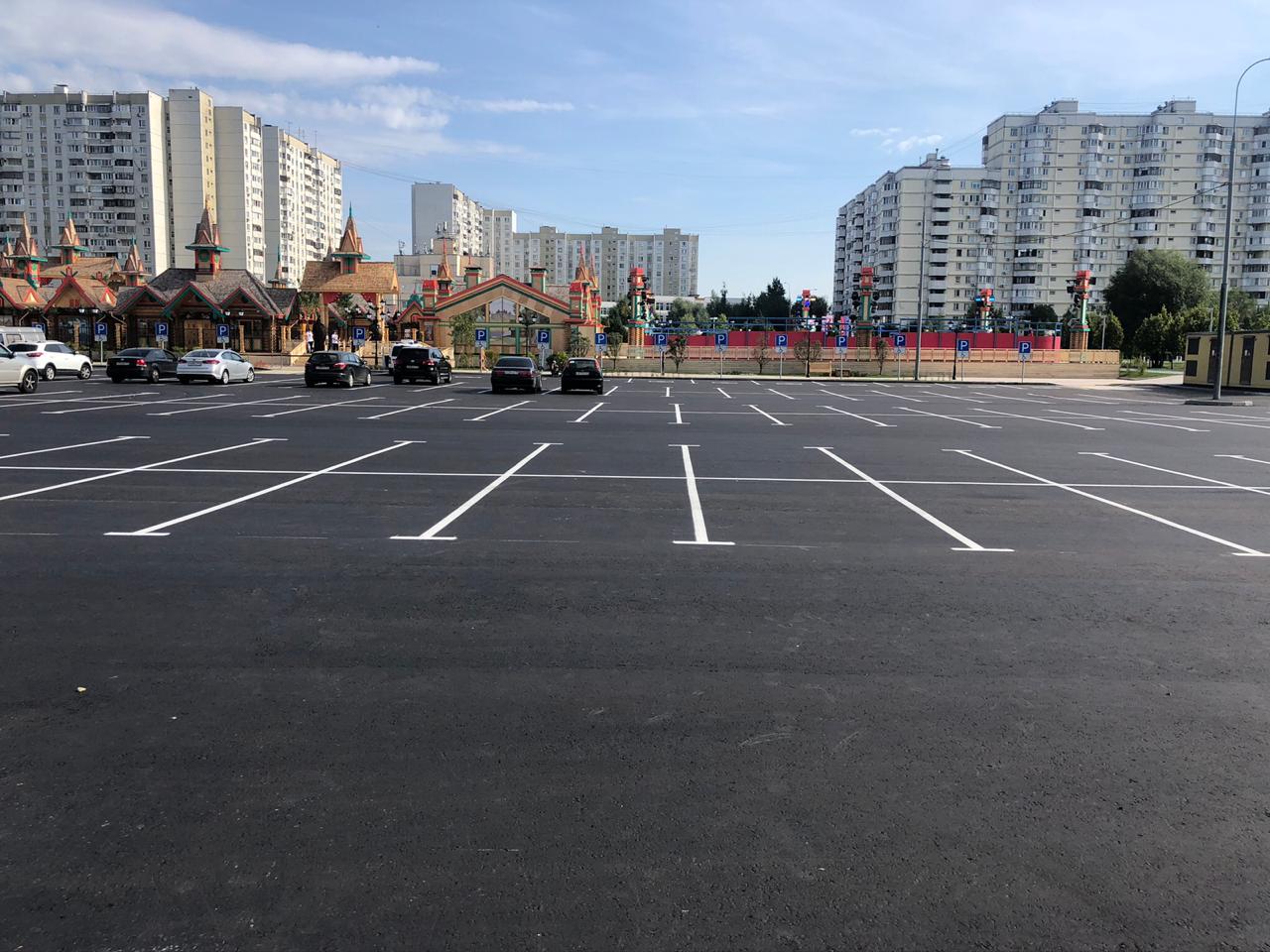 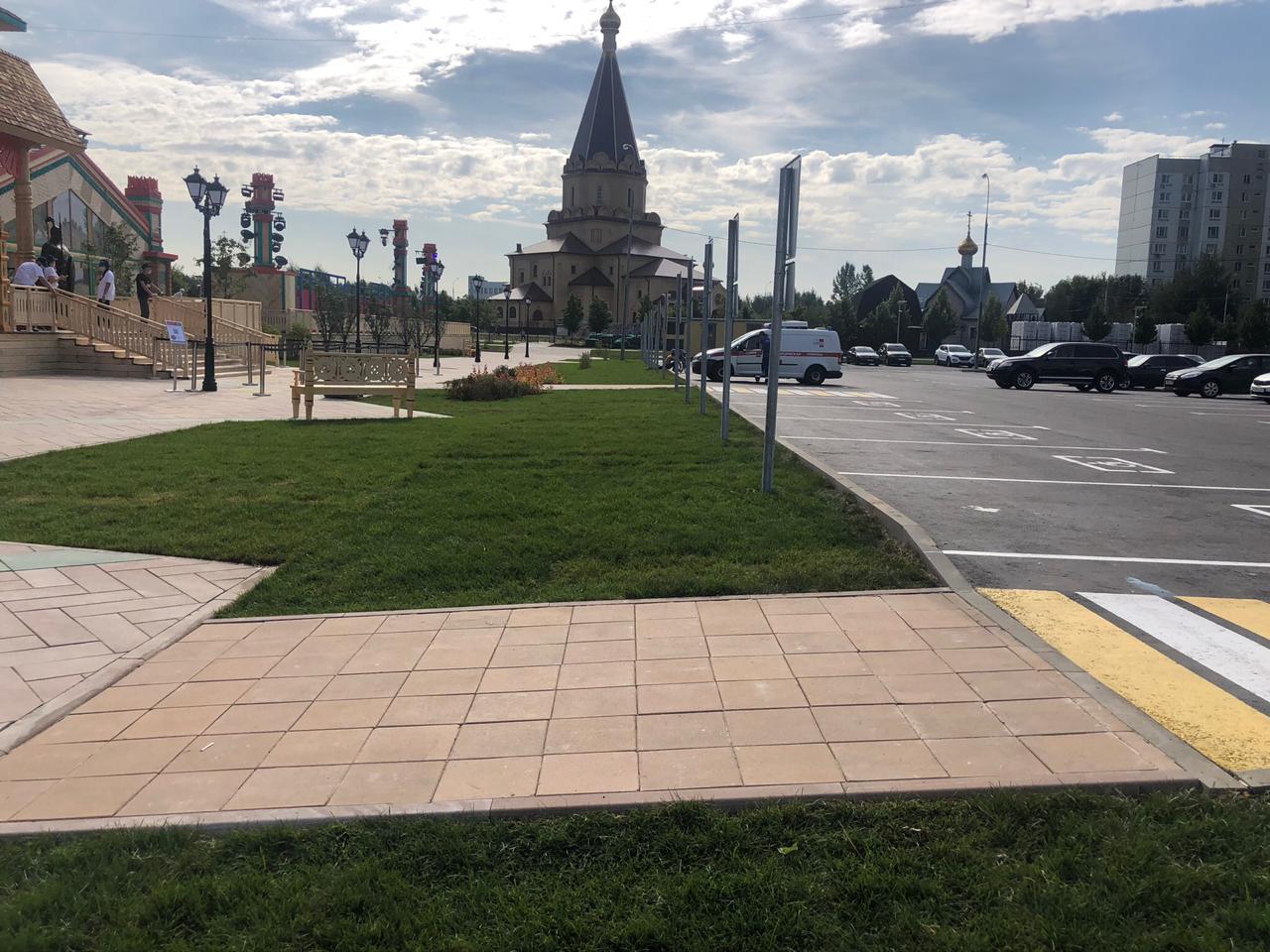